Arbeit mit Texten
Ansichten
Stufen Sie die folgenden zwei Absätze in die zweite Ebene
Zweite Ebene
Zweite Ebene
Wechseln Sie von der Folien- in die Gliederungsansicht
Stufen Sie die folgenden zwei Absätze per Kontextmenü in die zweite Ebene
Zweite Ebene
Zweite Ebene
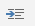 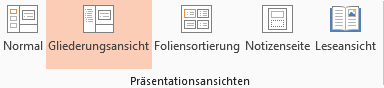 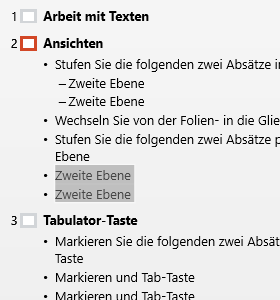 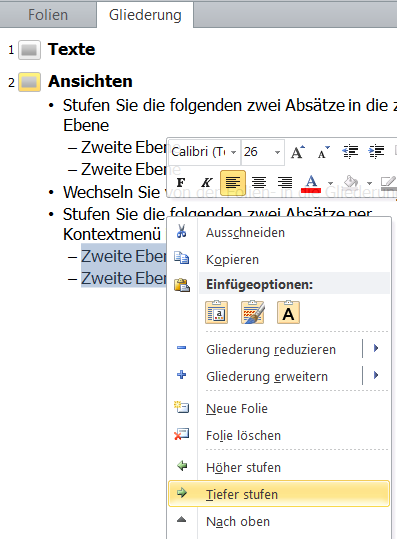 Tabulator-Taste
Markieren Sie die folgenden zwei Absätze und drücken Sie die Tabulator-Taste
Markieren und Tab-Taste
Markieren und Tab-Taste
Markieren Sie die folgenden zwei Absätze und drücken Sie bei gehaltener Shift- die Tabulator-Taste
Markieren und Shift-Tab-Taste
Markieren und Shift-Tab-Taste
Normalansicht
Wechseln Sie wieder zur Normalansicht
Blenden Sie den Fensterteil wieder ein.Methoden:
Ansicht Normal
Symbol Normal
Zusammengeklapptes Fenster wieder aufziehen
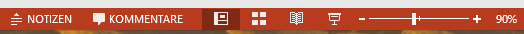 Zeichenformat
Formatieren Sie diesen Satz fett.
Formatieren Sie diesen Satz in Grossbuchstaben.
Bringen Sie diese Buchstaben wieder in einen normalen Abstand zueinander.
Wie stellen Sie m2 und H2O dar?
Absatzformat I
Formatieren Sie diesen Absatz rechtsbündig
Richten Sie den Inhalt des ganzen Textplatzhalters vertikal (senkrecht) zentriert aus.
Absatzformat II
Bringen Sie diesen Text in eine Schreibrichtung, die um 270° gedreht ist
Absatzformat III
Verändern Sie den Zeilenabstand des ganzen Textes auf den Faktor 1½
Ersetzen Sie die Aufzählungspunkte durch eine Nummerierung
Absatzformat IV
Vergeben Sie als Aufzählungszeichen einen Pfeil.
Der Pfeil beginnt bei 0 cm (wenn nötig im Register das Lineal einblenden)
Der Text beginnt bei 2 cm
Absatz V
Formatieren Sie diesen Text zweispaltig. Achtung das ist nicht dasselbe wie zwei Textplatzhalter. Der Text wird automatisch in die zweiten Spalte umgebrochen, wenn er in der ersten keinen Platz mehr hat. Stellen Sie den Spaltenabstand auf 2 cm ein.
Absatz VI
Dieser Text
läuft 
über
den Rahmen
hinaus.
Ändern Sie das
Verhalten des Platzhalters,
so dass die Textgrösse beim
Überlauf verkleinert wird.
Absatz VII
Eingabe
Tastatur
Maus
Scanner
Touchscreen
Verarbeitung
Prozessor
Ausgabe
Bildschirm
Drucker
Ändern Sie den links stehenden Text in ein SmartArt-Objekt
z. B.
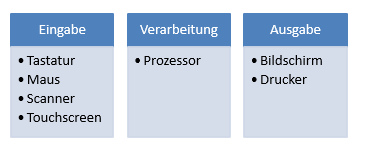